Путешествие
в весенний 
лес
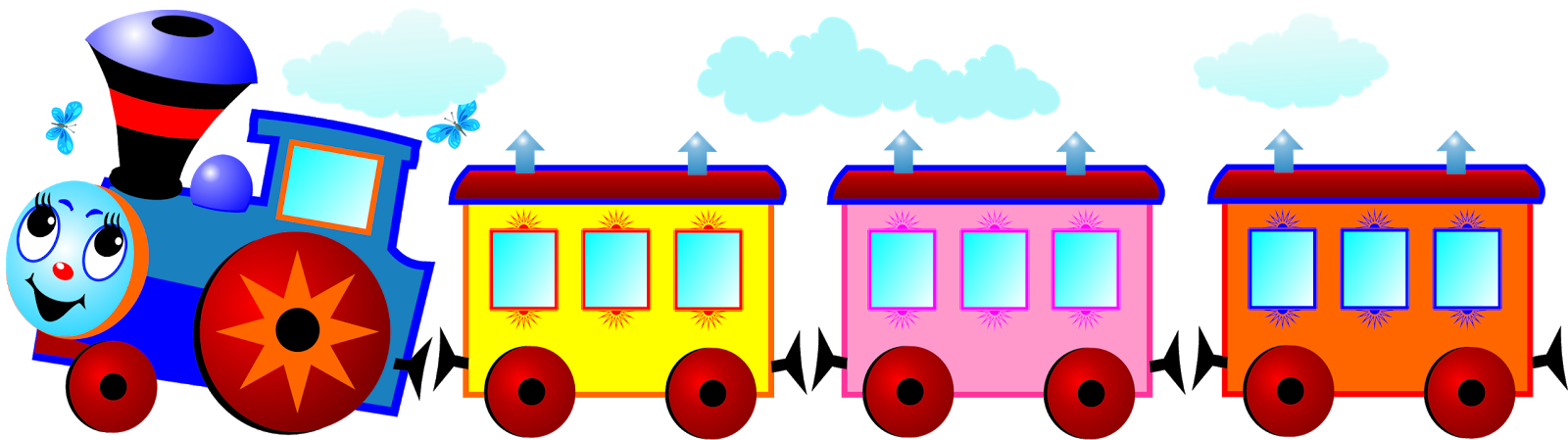 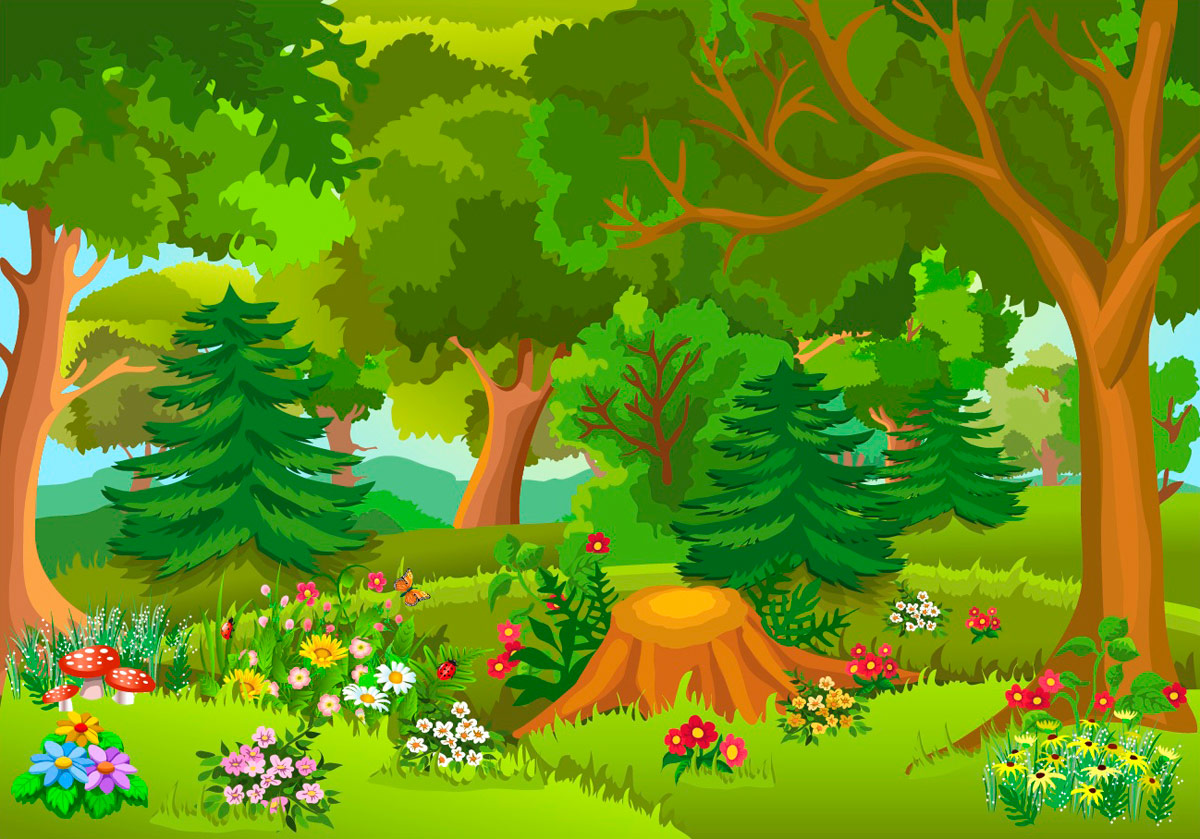 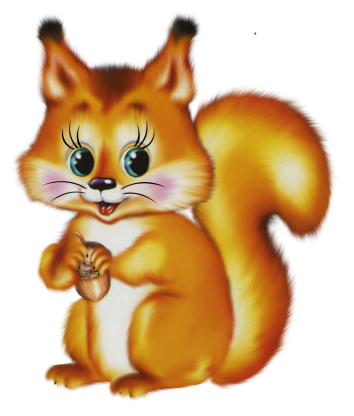 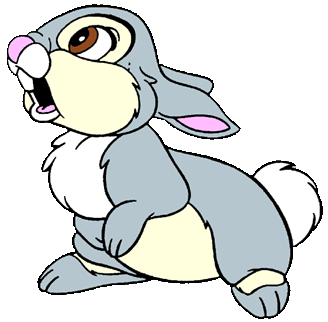 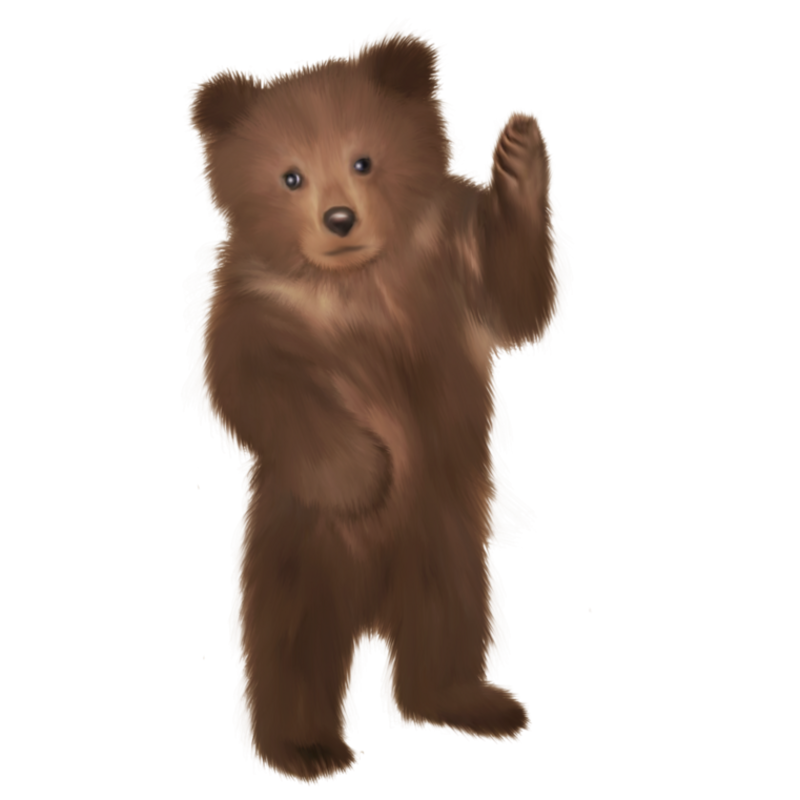 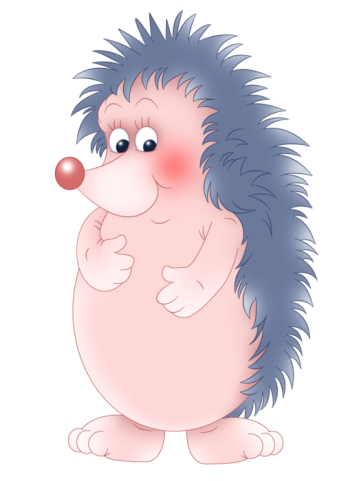 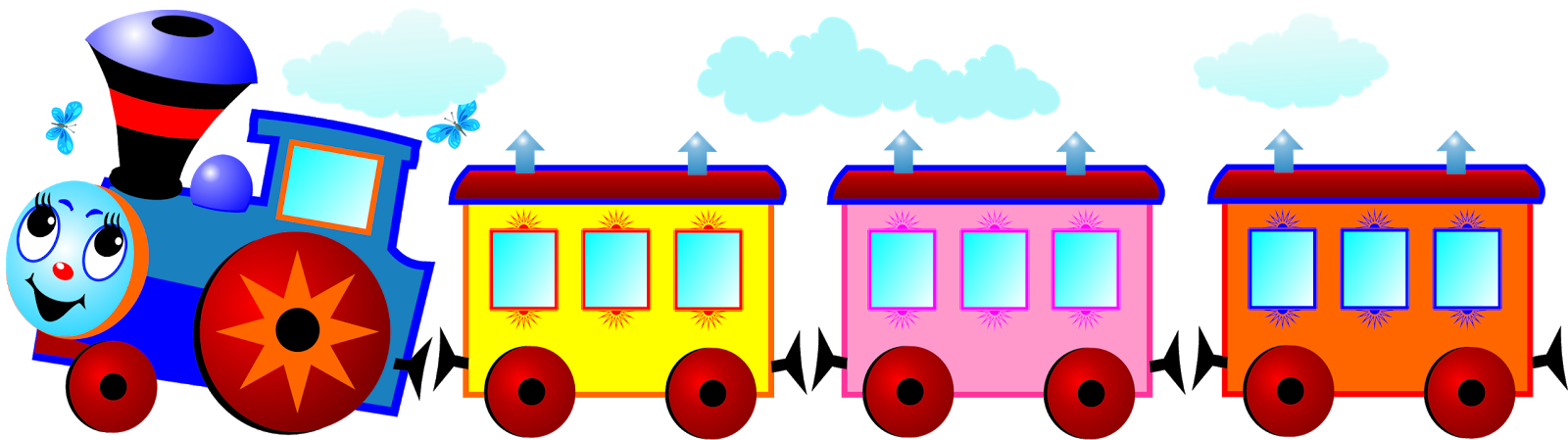